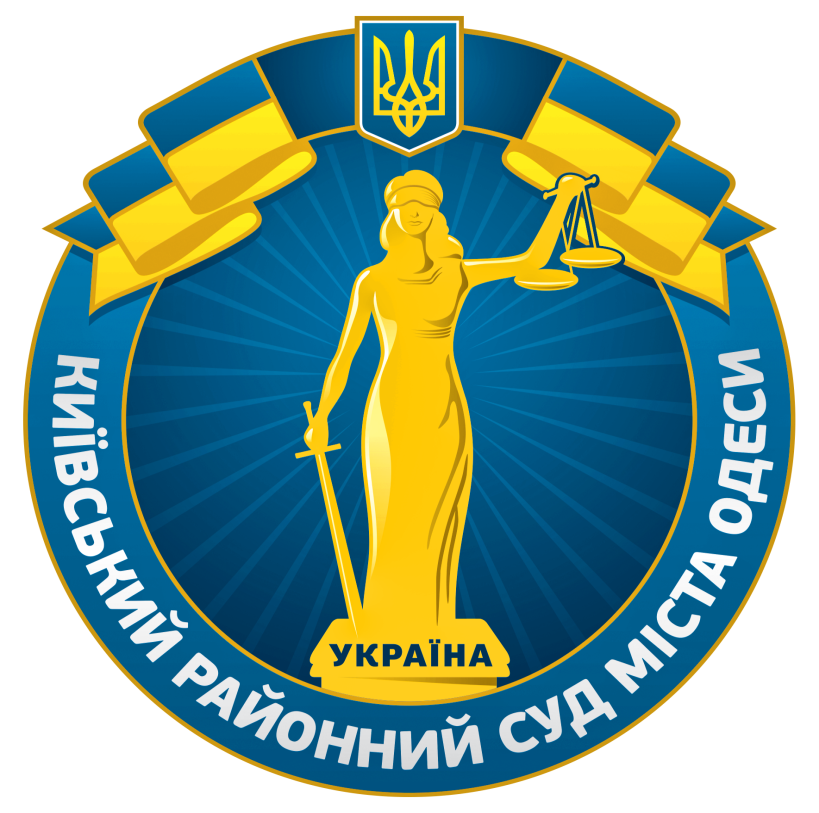 KYIVSKYI DISTRICT COURT OF ODESA
One of the largest local general courts in Ukraine
23 judges administer justice in the court
In 2020, judges of the Kyivskyi District Court of Odesa considered
41,000 cases
One of the top three courts in Ukraine in terms of workload
In 2015, the court  was one of the first to pilot implementation of the e-court system
In 2017, the court conducted trainings on the e-court system for other courts from throughout Ukraine
Over 500 judges and court staff attended  trainings
Launched innovative project “Establishment and Development of the Community Justice Center of Odesa” with the support of the USAID New Justice Program in 2018
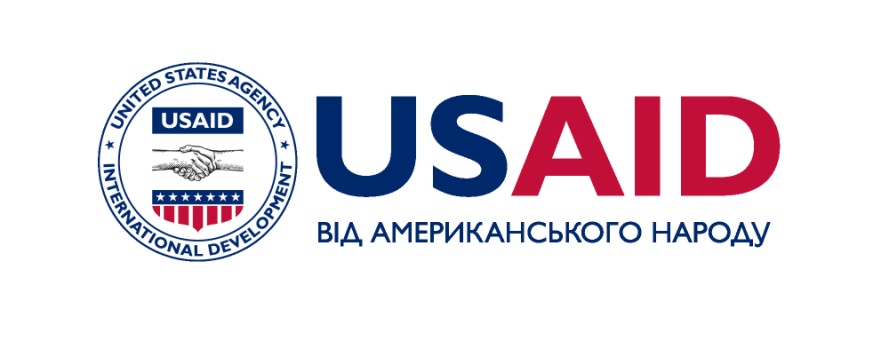 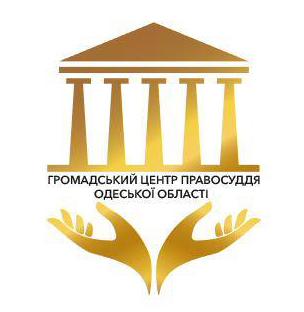 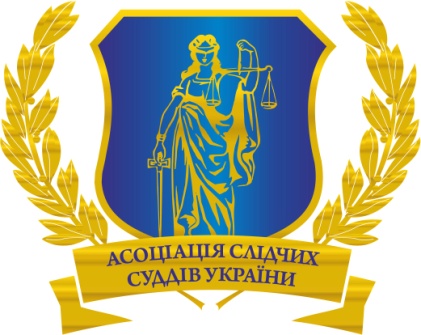 The Community Justice Center of Odesa is a successful platform for providing legal assistance to the citizens of Odesa City and the broader region.
It is the only center in Ukraine that is court-annexed, offering a holistic approach to solving the legal problems of citizens not only from Odesa City, but the entire region
The Community Justice Center of Odesa offers a wide range of services
01.
02.
03.
primary legal aid
Legal awareness-raising of the public
Consultations with a notary and psychologist
04.
05.
06.
drafting of primary non-procedural documents (statements, appeals, complaints)
Extrajudicial settlement of disputes and settlement of conflicts through mediation
Referral of citizens to authorized public authorities, local self-governance bodies
The Community Justice Center of Odesa hosted visits by 14 international delegations from different countries
In 2019, representatives of the Kyiv District Court of Odesa studied lessons learned in establishing  community justice centers in the United States with support from the USAID New Justice Program
During 3 years of operations, the Community Justice Center of Odesa  established effective cooperation with over 30 governmental agencies and non-governmental organizations, including universities and the media
Capacity to provide various services within a short period of time is the advantage of the Community Justice Center of Odesa
Mediation is an integral component of the Community Justice Center’s work
Comprehensive approach to ensuring access to information and mediation services at the Community Justice Center
Access to mediation
Training for judges and court employees on offering mediation
Training  for employees of the Community Justice Center
Information support for visitors of the court and Community Justice Center
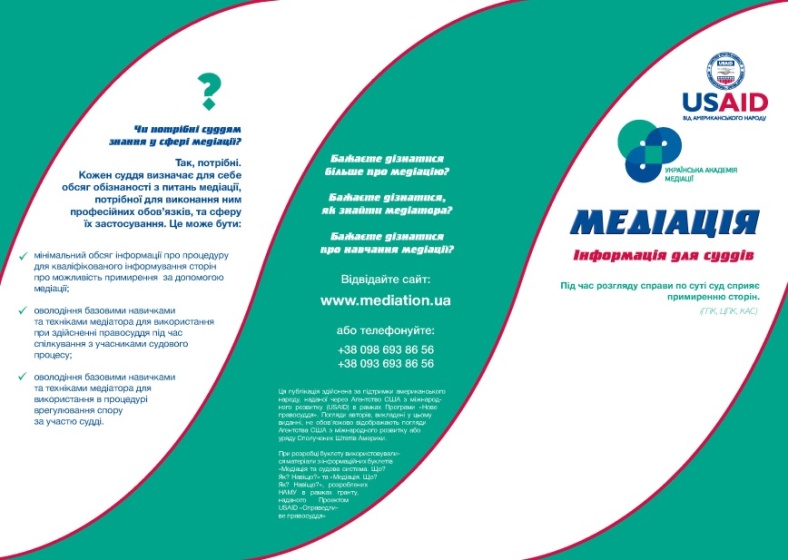 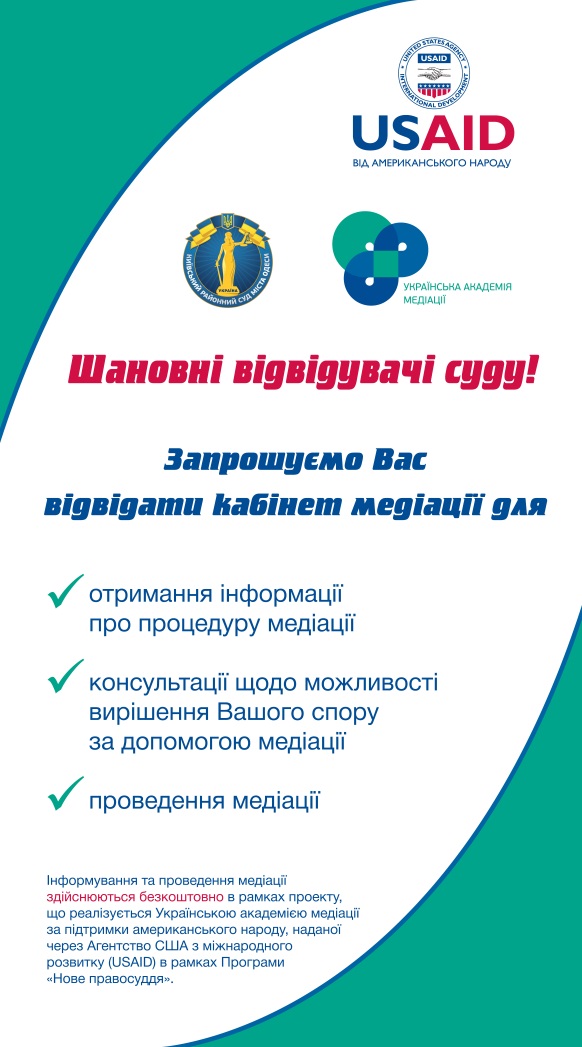 Informing court visitors about mediation
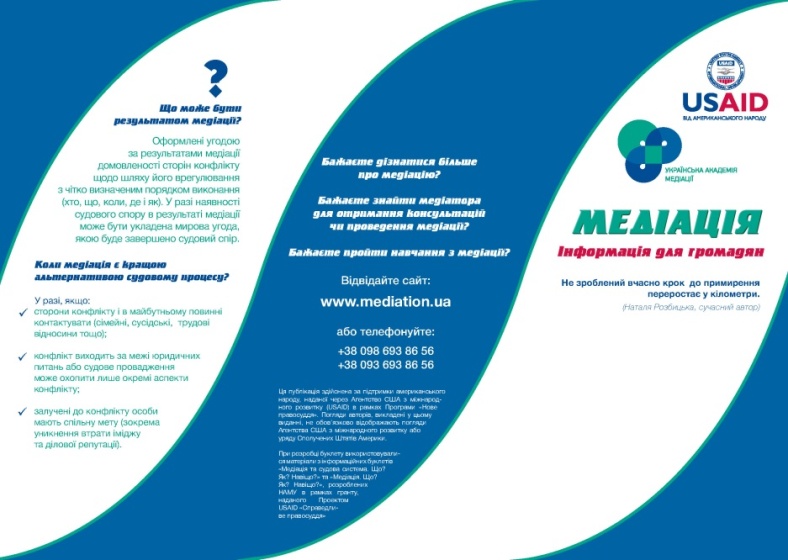 Informing parties to a court case about mediation
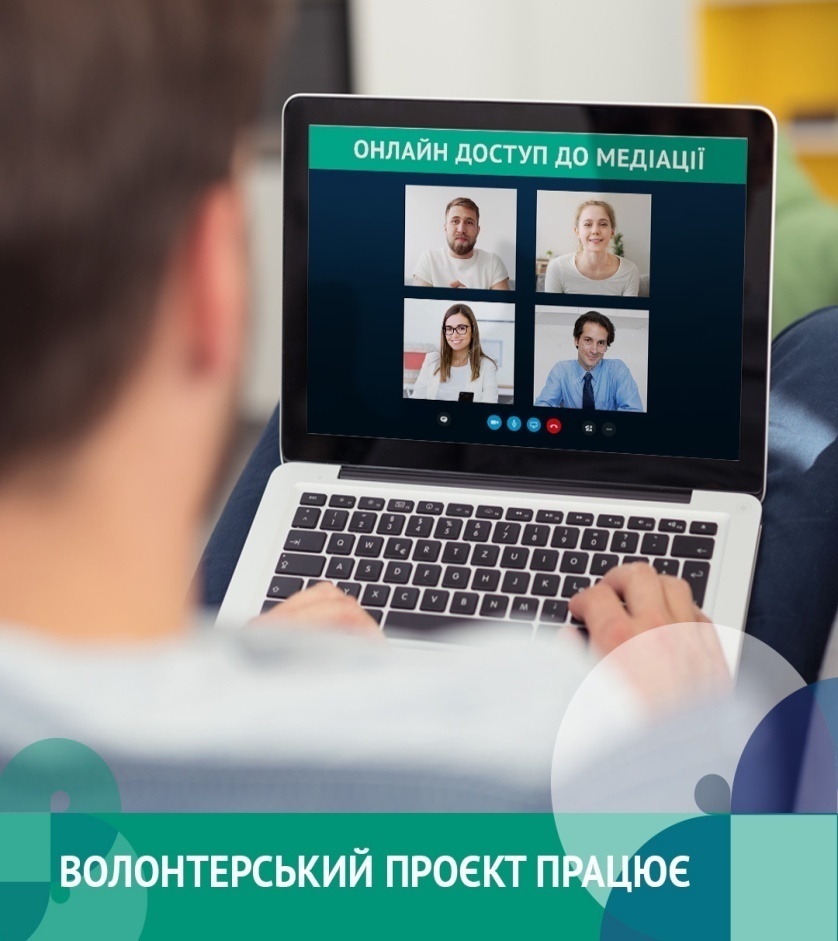 Online access to mediation at the Community Justice Center
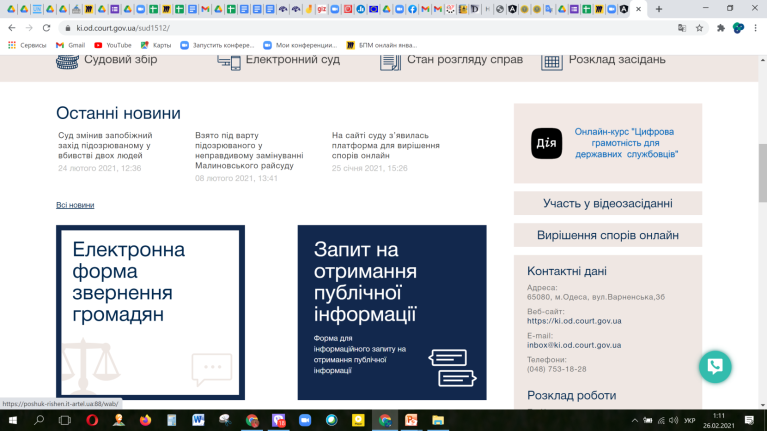 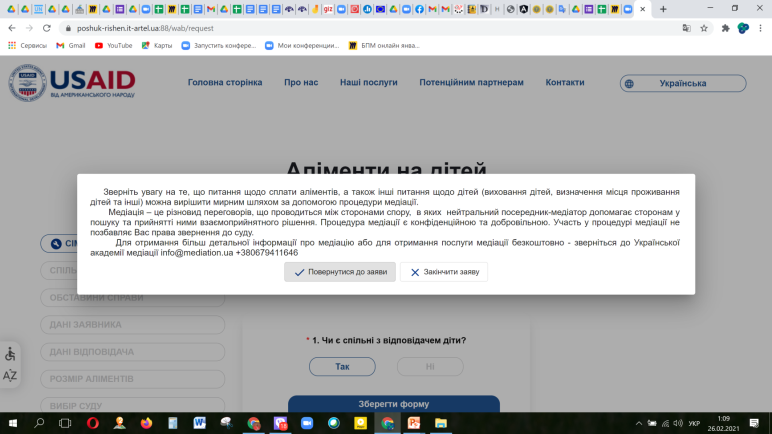 Since 2018, 252 persons visited the mediation room, where 30 mediations were conducted
The School for Jurors at the Community Justice Center has been operational since 2020, providing training for current and future jurors
Ongoing trainings for jurors of Odesa City and  region with the engagement of leading attorneys, judges, retired judges, and representatives of research institutions
Community Justice Center provides assistance to survivors of domestic violence
The Center provides survivors of domestic violence with consultations and support, including information about shelters and assistance with drafting required statements and related legal aid
The Community Justice Center of Odesa jointly with partners developed a roadmap for survivors of domestic violence
The roadmap will not only help anyone affected by domestic violence, but will also strengthen coordination of all key stakeholders
In 2020, the Community Justice Center established a network of volunteer mediators, psychologists,  notaries, academics, and law students
Kyiv District Court of Odesa continuously conducts public outreach and awareness campaigns using websites, TV-channels, radio, and printed publications that  inform about the work, activities, and types of services provided by the Community Justice Center of Odesa
The Court holds “Open House Days” at the Center for school children
Students participate in mock court hearings and engage in internships at the court
Since 2018, the Community Justice Center of Odesa served more than
6000 citizens
Over 700 persons received support online during Covid-19 related quarantine restrictions
Psychologists and mediators provided services using Zoom
The Community Justice Center has its own website, Facebook page, and Instagram profile
Compared to 2015, trust and satisfaction with the work of the Kyiv District Court of Odesa increased by 40%
Almost 94% of visitors are satisfied with the work of the Kyiv District Court of Odesa
This is demonstrated by the results of surveys conducted by the “International Foundation of Development”
Our goal is to create a successful Community Justice Center model for other courts in Ukraine to follow
Thank you!